Тема 20. Россия на рубеже XIX-XX веков
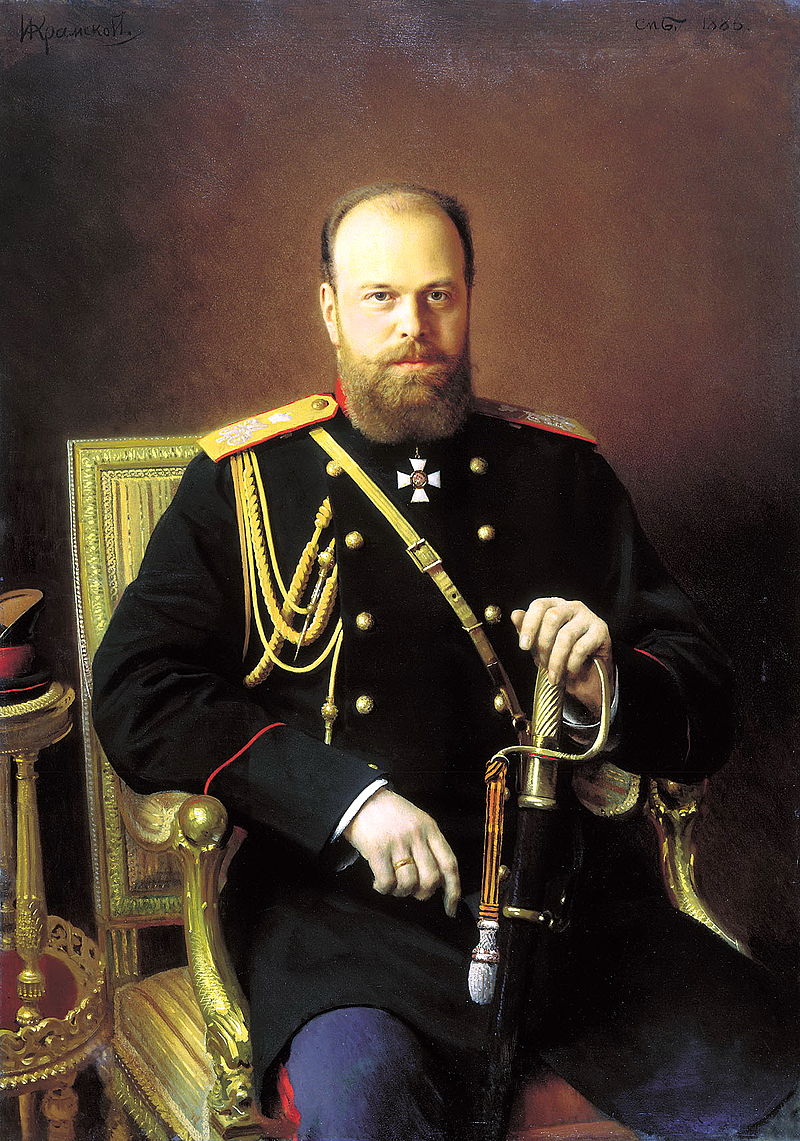 Александр III (1881-1894)
Николай II (1894-1917)
Детство Николая II
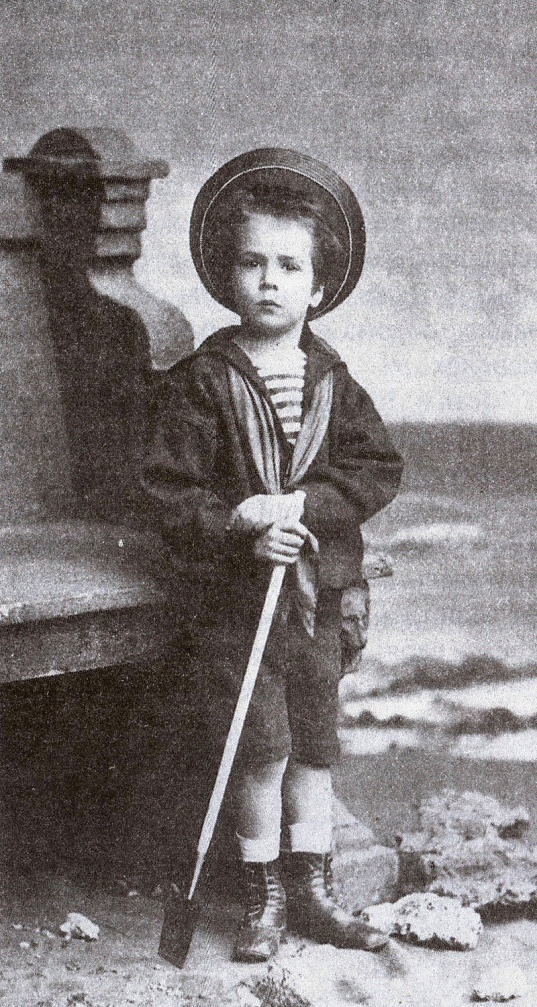 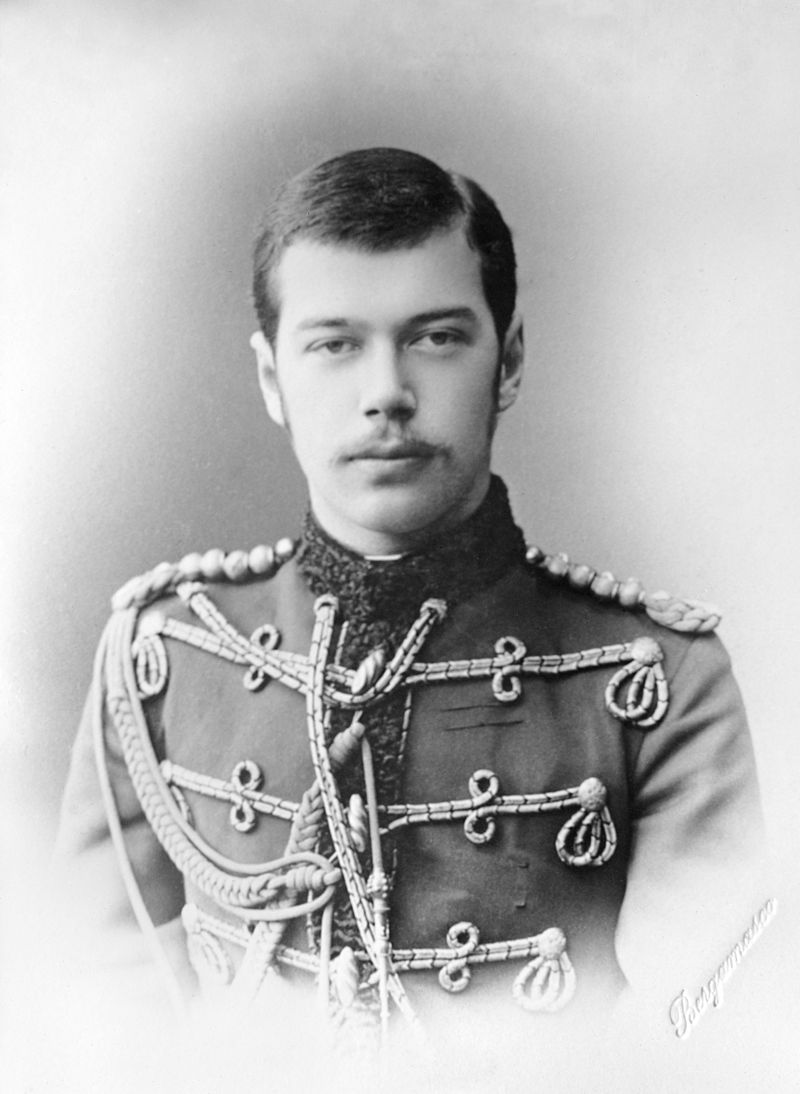 Николай в возрасте 3 лет
Николай в возрасте 21 года
Николай в возрасте 5 лет
26 мая 1896 – коронация Николая II
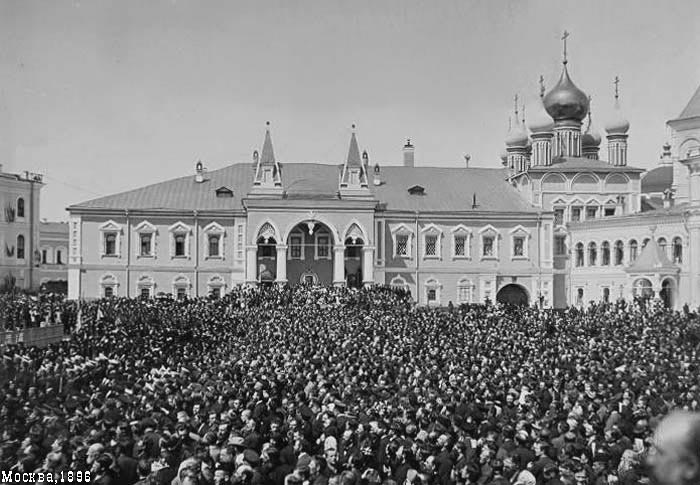 Давка на Ходынском поле в Москве
Семья Николая II
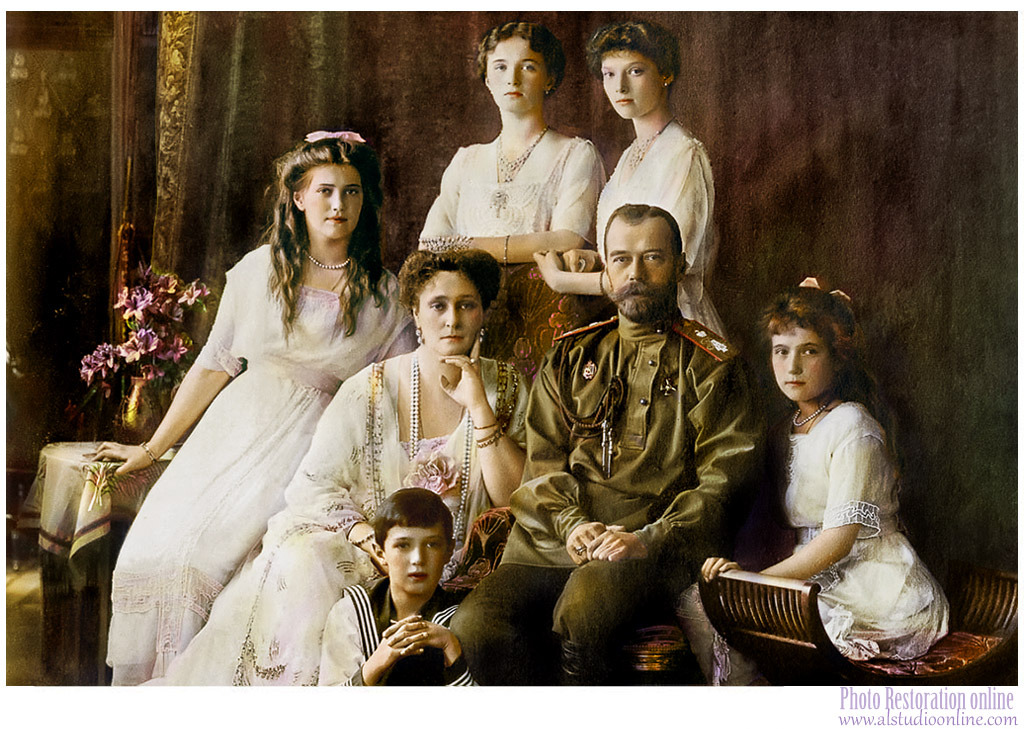 Николай II с женой и детьми: Ольга, Татьяна, Мария, Анастасия, Алексей
Николай II с женой Александрой Федоровной
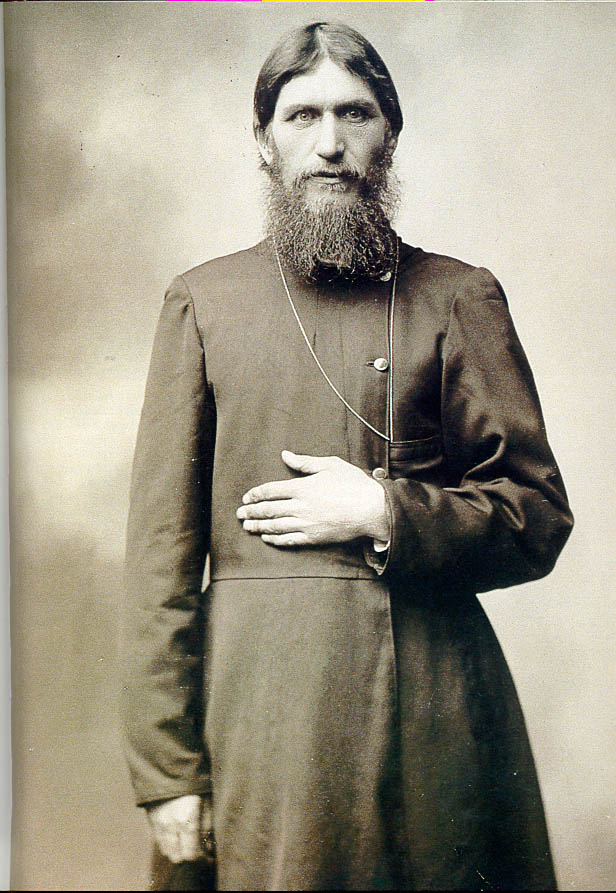 Григорий Распутин
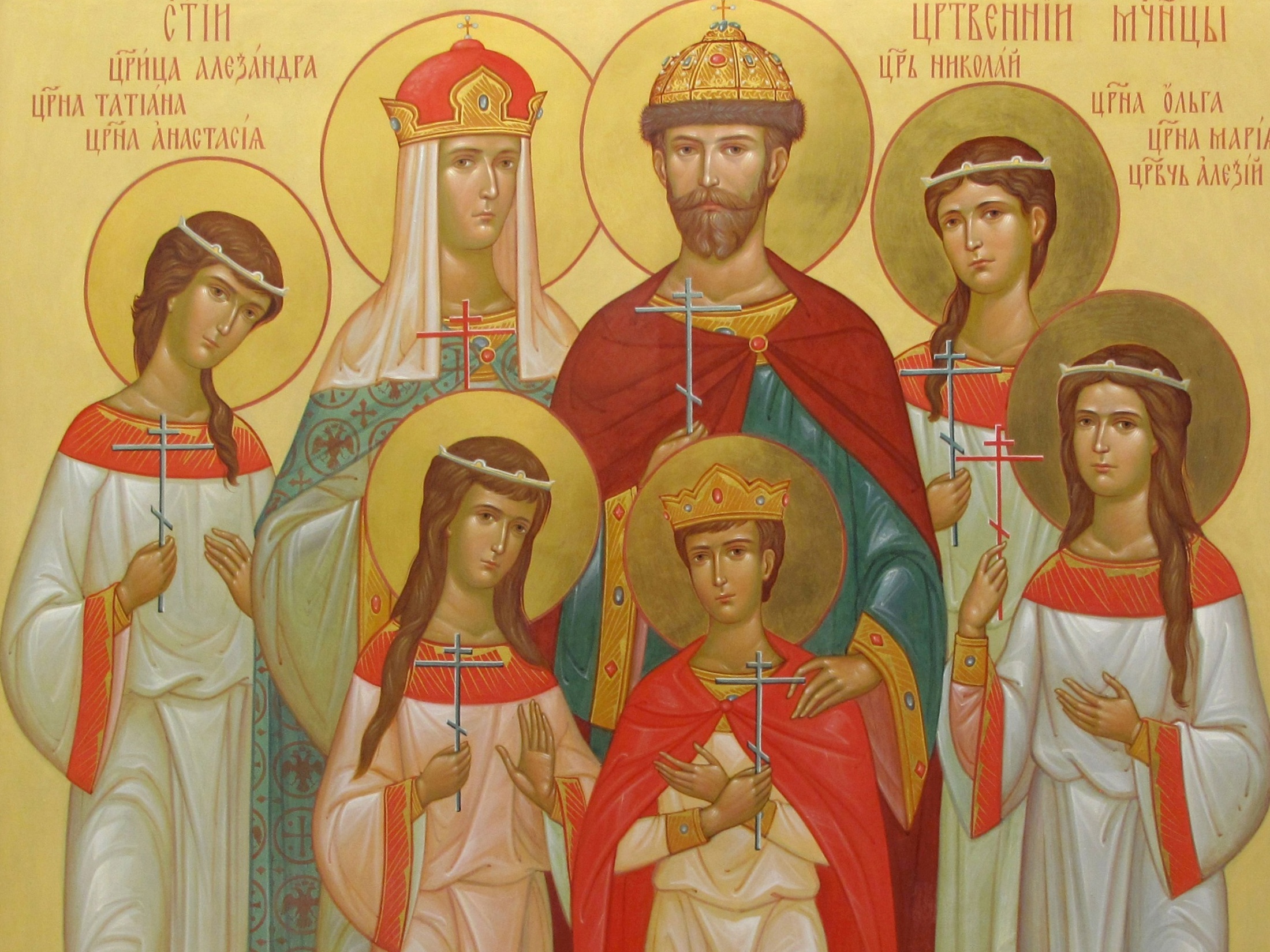 Политические организации в начале XX века
Либеральные организации
«Союз земцев-конституционалистов» 
«Союз Освобождения»
Политические требования: амнистия политическим заключенным, создание выборного представительного органа. 
Цель: замена самодержавия правовым буржуазным государством в форме конституционной монархии.
Революционные организации
1902 г. – партия социалистов-революционеров (эсеры)
Цель: Уничтожение самодержавия и построение справедливого социалистического общества на основе крестьянской общины
Лидеры эсеров
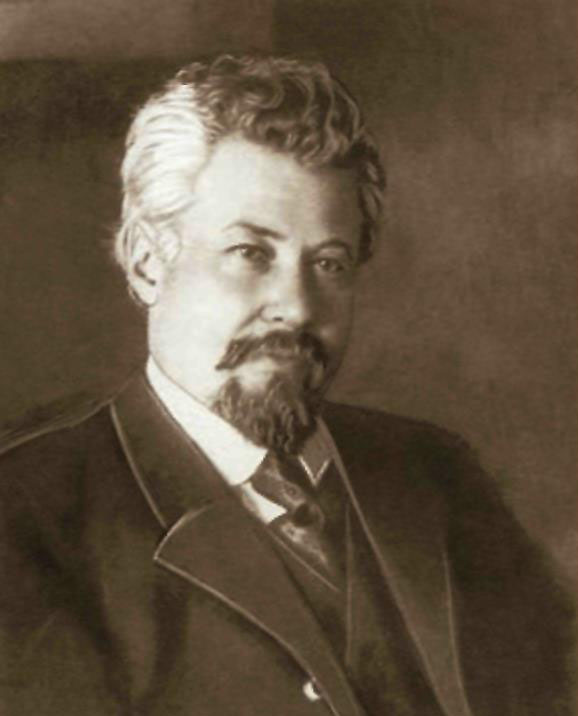 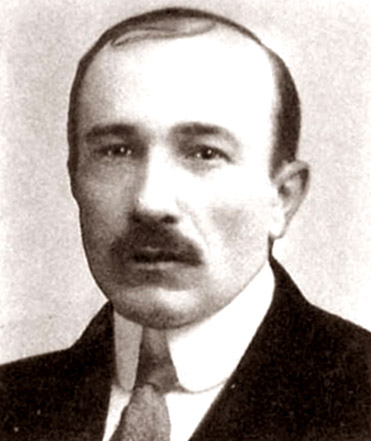 Савинков Б.В.
Чернов В.М.
Революционные организации
1898 г. – Российская социал-демократическая рабочая партия (РСДРП). 
В 1903 раскололась на «большевиков» (В.И. Ленин) и «меньшевиков» (Ю.О. Мартов)
Цель: свержения самодержавия и установления демократической республики (программа-минимум), социалистическая революция и установление диктатуры пролетариата (программа-максимум)
Лидеры РСДРП
«большевики»
«меньшевики»
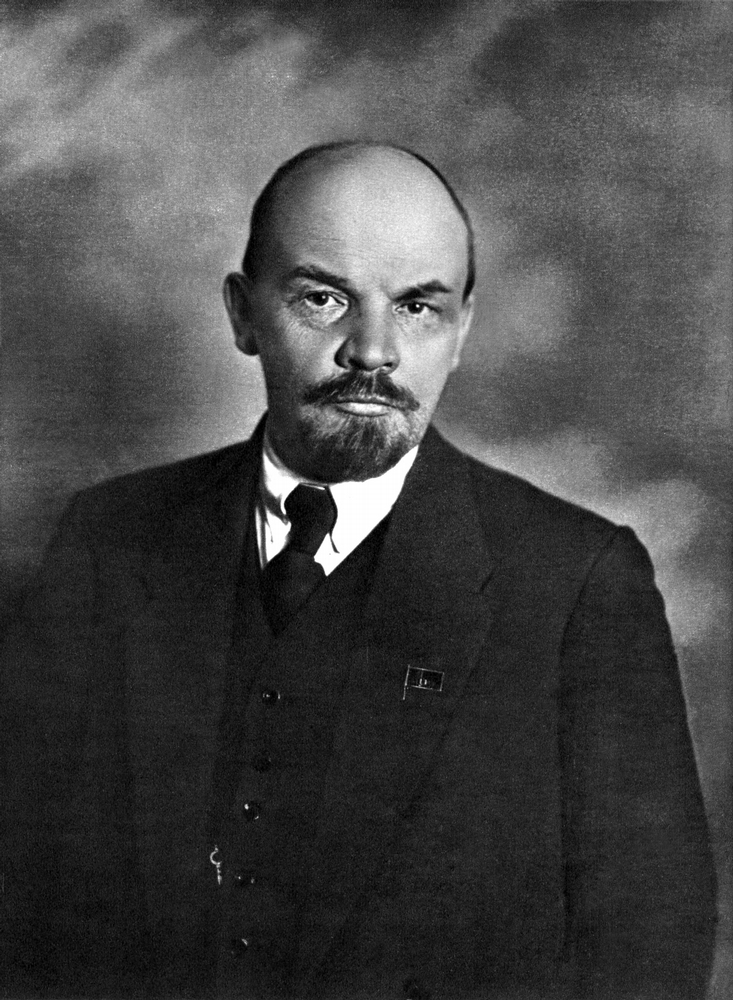 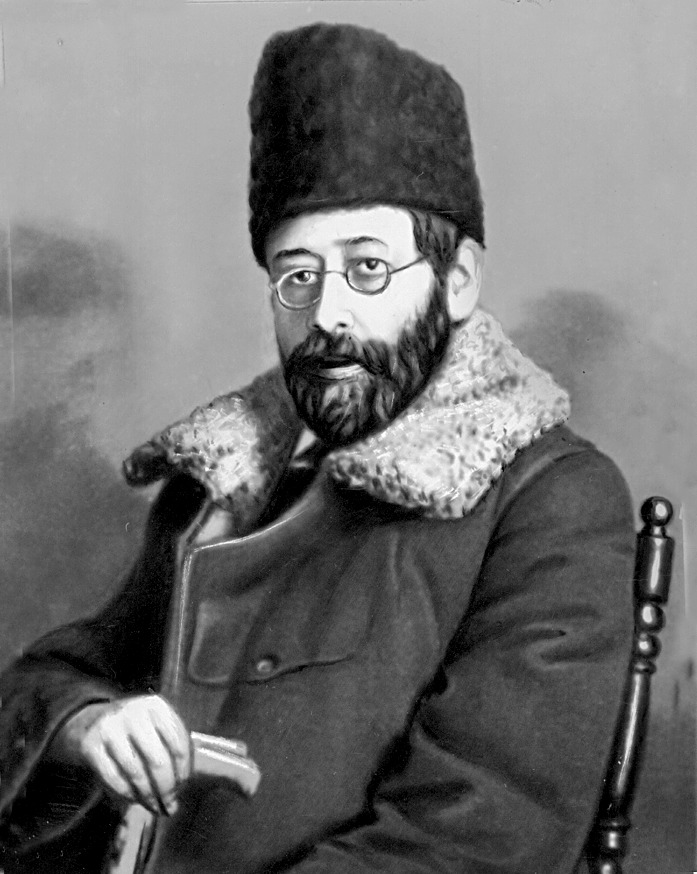 Мартов Ю.О.
Ленин В.И.
Внешняя политика Николая II
1898 – Россия арендовала у Китая Ляодунский полуостров, где построила военную базу Порт-Артур
1904-1905 – русско-японская война
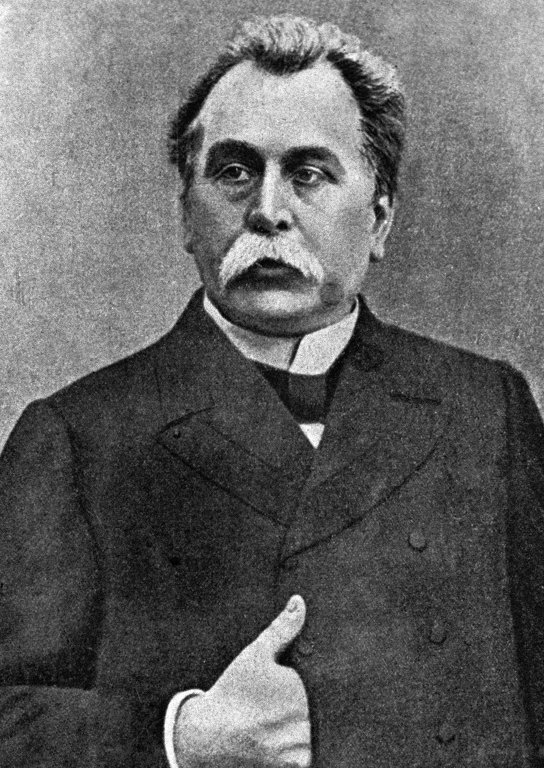 «России нужна маленькая победоносная война!»
В.К. Плеве
Министр внутренних дел
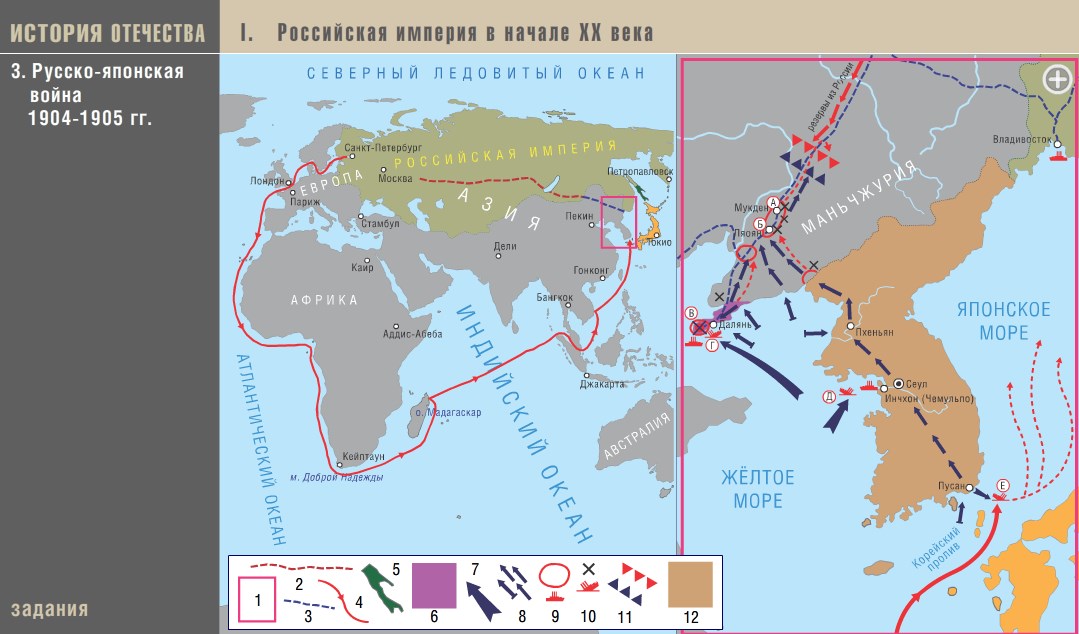 26 января 1904 г. японцы напали на Порт-Артур
14-15 мая 1905 г. Цусимское сражение
Итоги русско-японской войны
Россия уступила Японии Ляодунский полуостров, южную половину о. Сахалин, Курильские острова.
Русские войска выводились из Маньчжурии, а Корея была признана сферой влияния Японии.
Все позиции России в Тихоокеанском регионе были практически утеряны.
Япония превратилась в великую державу европейского уровня развития.
1905 – Портсмутский мирный договор
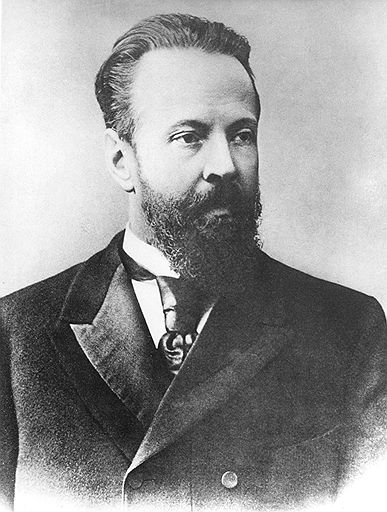 С.Ю. Витте
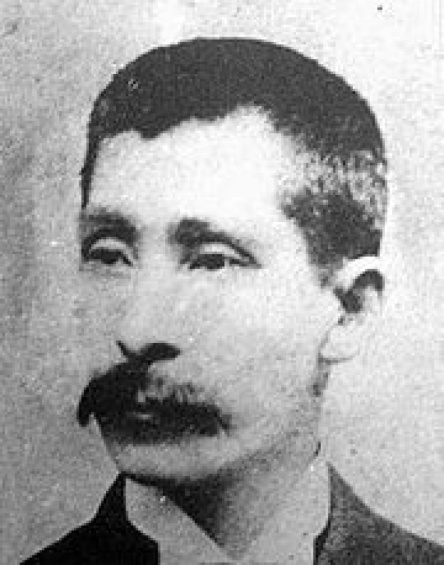 Комура Дзютаро
Вопросы для повторения
Как зовут последнего российского императора?
Что произошло на Ходынском поле 26 мая 1896 г.?
Как звали детей Николая II?
Назовите либеральные организации в России?
Назовите революционные организации в России?
Кто был лидером «большевиков»?
Когда была русско-японская война?
Кто сказал: «России нужна маленькая победоносная война!»?
Назовите итоги русско-японской войны